कौमारभृत्य / बालरोगPART – B, POINT / SECTION – 10अनुपसर्गिक व्याधि (INFECTIOUS DISEASES)मन्थर ज्वर (आन्त्रिक ज्वर / मोतीझरा) ENTERIC FEVER (TYPHOID & PARATYPHOID)
Dr. Shashidhar Kumar
Associate professor – Kaumārbhritya / Bālroga
KSVAMCH & RC, GANGOH, SAHARANPUR (UP) PIN - 241347
LECTURE – 01
2
Dr. SHASHIDHAR KUMAR, ASSOCIATE PROFESSOR - KAUMARBHRITYA, KSVAMCH & RC, GANGOH, SAHARANPUR (UP), PIN - 247341
3
मन्थर ज्वर
Dr. SHASHIDHAR KUMAR, ASSOCIATE PROFESSOR - KAUMARBHRITYA, KSVAMCH & RC, GANGOH, SAHARANPUR (UP), PIN - 247341
4
अन्य पर्यायी नामः-       (‍१). आन्त्रिक ज्वर – ENTERIC FEVER का अनुवाद           (२). मोतीझरा -            (३). मियादी बुखार
Dr. SHASHIDHAR KUMAR, ASSOCIATE PROFESSOR - KAUMARBHRITYA, KSVAMCH & RC, GANGOH, SAHARANPUR (UP), PIN - 247341
मन्थर ज्वर
5
Dr. SHASHIDHAR KUMAR, ASSOCIATE PROFESSOR - KAUMARBHRITYA, KSVAMCH & RC, GANGOH, SAHARANPUR (UP), PIN - 247341
मन्थर ज्वर
6
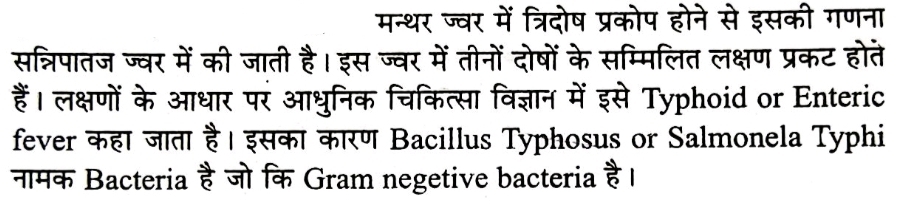 Dr. SHASHIDHAR KUMAR, ASSOCIATE PROFESSOR - KAUMARBHRITYA, KSVAMCH & RC, GANGOH, SAHARANPUR (UP), PIN - 247341
मन्थर ज्वर
7
Dr. SHASHIDHAR KUMAR, ASSOCIATE PROFESSOR - KAUMARBHRITYA, KSVAMCH & RC, GANGOH, SAHARANPUR (UP), PIN - 247341
मन्थर ज्वर
8
Dr. SHASHIDHAR KUMAR, ASSOCIATE PROFESSOR - KAUMARBHRITYA, KSVAMCH & RC, GANGOH, SAHARANPUR (UP), PIN - 247341
मन्थर ज्वर
9
Dr. SHASHIDHAR KUMAR, ASSOCIATE PROFESSOR - KAUMARBHRITYA, KSVAMCH & RC, GANGOH, SAHARANPUR (UP), PIN - 247341
मन्थर ज्वर
10
Dr. SHASHIDHAR KUMAR, ASSOCIATE PROFESSOR - KAUMARBHRITYA, KSVAMCH & RC, GANGOH, SAHARANPUR (UP), PIN - 247341
मन्थर ज्वर
11
Dr. SHASHIDHAR KUMAR, ASSOCIATE PROFESSOR - KAUMARBHRITYA, KSVAMCH & RC, GANGOH, SAHARANPUR (UP), PIN - 247341
12
मन्थर ज्वर
सम्प्राप्ति चक्र —
Dr. SHASHIDHAR KUMAR, ASSOCIATE PROFESSOR - KAUMARBHRITYA, KSVAMCH & RC, GANGOH, SAHARANPUR (UP), PIN - 247341
मन्थर ज्वर
13
Dr. SHASHIDHAR KUMAR, ASSOCIATE PROFESSOR - KAUMARBHRITYA, KSVAMCH & RC, GANGOH, SAHARANPUR (UP), PIN - 247341
मन्थर ज्वर
14
Dr. SHASHIDHAR KUMAR, ASSOCIATE PROFESSOR - KAUMARBHRITYA, KSVAMCH & RC, GANGOH, SAHARANPUR (UP), PIN - 247341
मन्थर ज्वर
15
Dr. SHASHIDHAR KUMAR, ASSOCIATE PROFESSOR - KAUMARBHRITYA, KSVAMCH & RC, GANGOH, SAHARANPUR (UP), PIN - 247341
मन्थर ज्वर
16
Dr. SHASHIDHAR KUMAR, ASSOCIATE PROFESSOR - KAUMARBHRITYA, KSVAMCH & RC, GANGOH, SAHARANPUR (UP), PIN - 247341
मन्थर ज्वर
17
Dr. SHASHIDHAR KUMAR, ASSOCIATE PROFESSOR - KAUMARBHRITYA, KSVAMCH & RC, GANGOH, SAHARANPUR (UP), PIN - 247341
मन्थर ज्वर
18
Dr. SHASHIDHAR KUMAR, ASSOCIATE PROFESSOR - KAUMARBHRITYA, KSVAMCH & RC, GANGOH, SAHARANPUR (UP), PIN - 247341
मन्थर ज्वर
19
Dr. SHASHIDHAR KUMAR, ASSOCIATE PROFESSOR - KAUMARBHRITYA, KSVAMCH & RC, GANGOH, SAHARANPUR (UP), PIN - 247341
मन्थर ज्वर
20
Dr. SHASHIDHAR KUMAR, ASSOCIATE PROFESSOR - KAUMARBHRITYA, KSVAMCH & RC, GANGOH, SAHARANPUR (UP), PIN - 247341
मन्थर ज्वर
21
Dr. SHASHIDHAR KUMAR, ASSOCIATE PROFESSOR - KAUMARBHRITYA, KSVAMCH & RC, GANGOH, SAHARANPUR (UP), PIN - 247341
मन्थर ज्वर
22
Dr. SHASHIDHAR KUMAR, ASSOCIATE PROFESSOR - KAUMARBHRITYA, KSVAMCH & RC, GANGOH, SAHARANPUR (UP), PIN - 247341
मन्थर ज्वर
23
Dr. SHASHIDHAR KUMAR, ASSOCIATE PROFESSOR - KAUMARBHRITYA, KSVAMCH & RC, GANGOH, SAHARANPUR (UP), PIN - 247341
मन्थर ज्वर
24
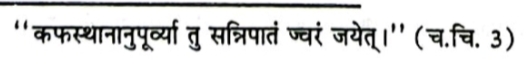 Dr. SHASHIDHAR KUMAR, ASSOCIATE PROFESSOR - KAUMARBHRITYA, KSVAMCH & RC, GANGOH, SAHARANPUR (UP), PIN - 247341
मन्थर ज्वर
25
Dr. SHASHIDHAR KUMAR, ASSOCIATE PROFESSOR - KAUMARBHRITYA, KSVAMCH & RC, GANGOH, SAHARANPUR (UP), PIN - 247341
मन्थर ज्वर
26
Dr. SHASHIDHAR KUMAR, ASSOCIATE PROFESSOR - KAUMARBHRITYA, KSVAMCH & RC, GANGOH, SAHARANPUR (UP), PIN - 247341
मन्थर ज्वर
27
Dr. SHASHIDHAR KUMAR, ASSOCIATE PROFESSOR - KAUMARBHRITYA, KSVAMCH & RC, GANGOH, SAHARANPUR (UP), PIN - 247341
मन्थर ज्वर
28
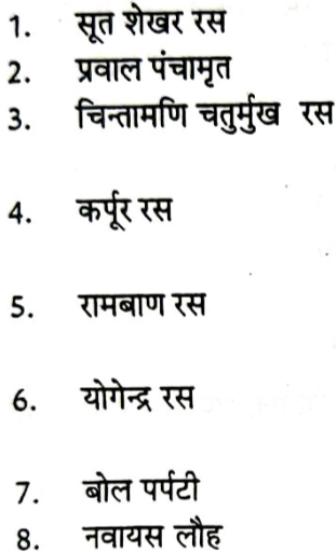 Dr. SHASHIDHAR KUMAR, ASSOCIATE PROFESSOR - KAUMARBHRITYA, KSVAMCH & RC, GANGOH, SAHARANPUR (UP), PIN - 247341
मन्थर ज्वर
29
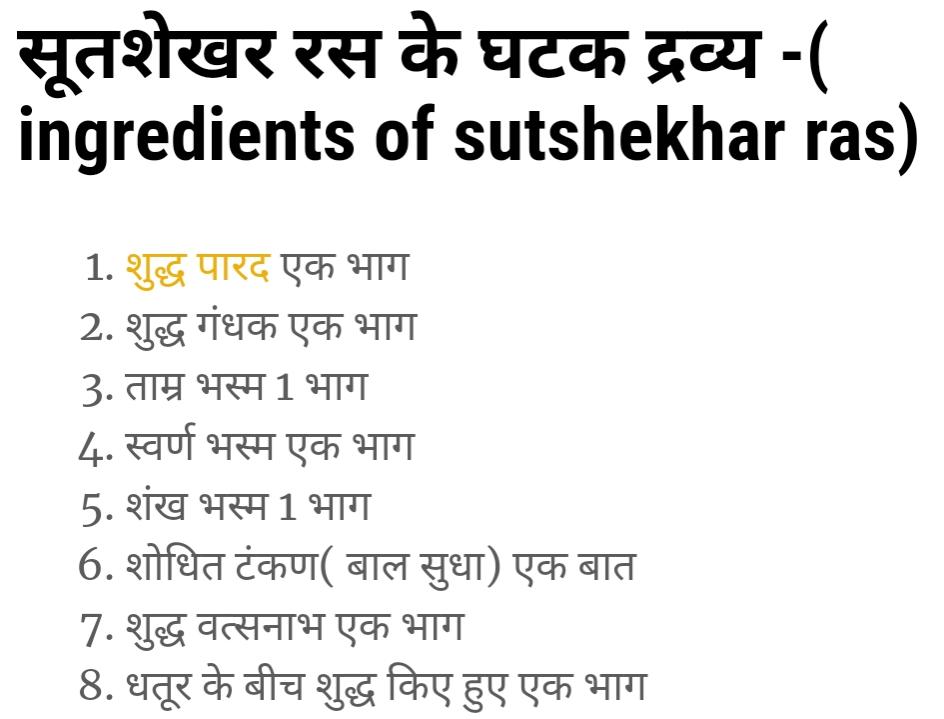 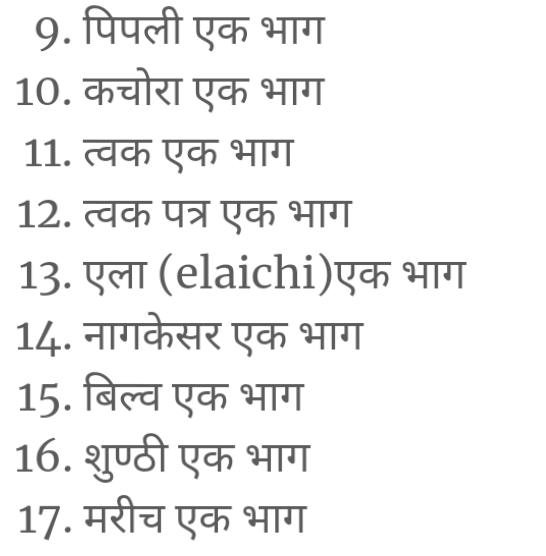 Dr. SHASHIDHAR KUMAR, ASSOCIATE PROFESSOR - KAUMARBHRITYA, KSVAMCH & RC, GANGOH, SAHARANPUR (UP), PIN - 247341
मन्थर ज्वर
30
Dr. SHASHIDHAR KUMAR, ASSOCIATE PROFESSOR - KAUMARBHRITYA, KSVAMCH & RC, GANGOH, SAHARANPUR (UP), PIN - 247341
मन्थर ज्वर
31
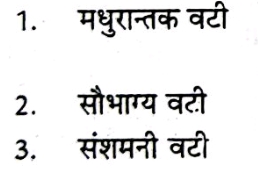 Dr. SHASHIDHAR KUMAR, ASSOCIATE PROFESSOR - KAUMARBHRITYA, KSVAMCH & RC, GANGOH, SAHARANPUR (UP), PIN - 247341
मन्थर ज्वर
32
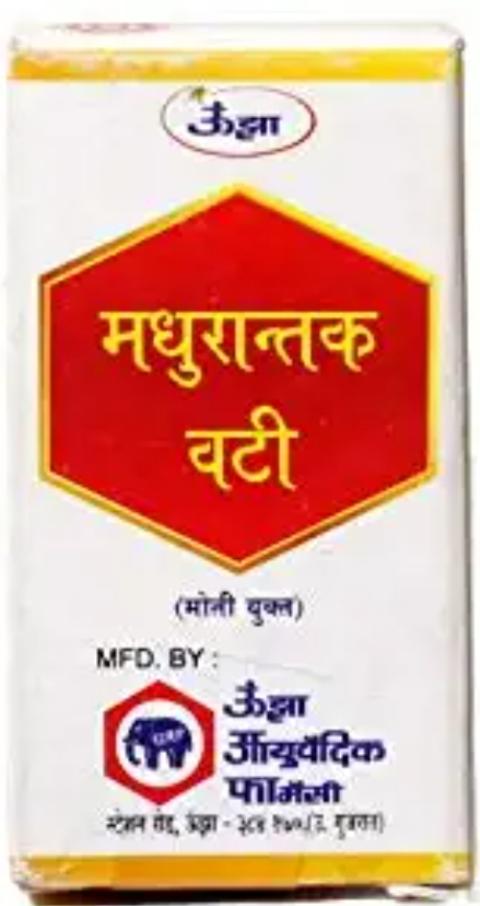 Dr. SHASHIDHAR KUMAR, ASSOCIATE PROFESSOR - KAUMARBHRITYA, KSVAMCH & RC, GANGOH, SAHARANPUR (UP), PIN - 247341
मन्थर ज्वर
33
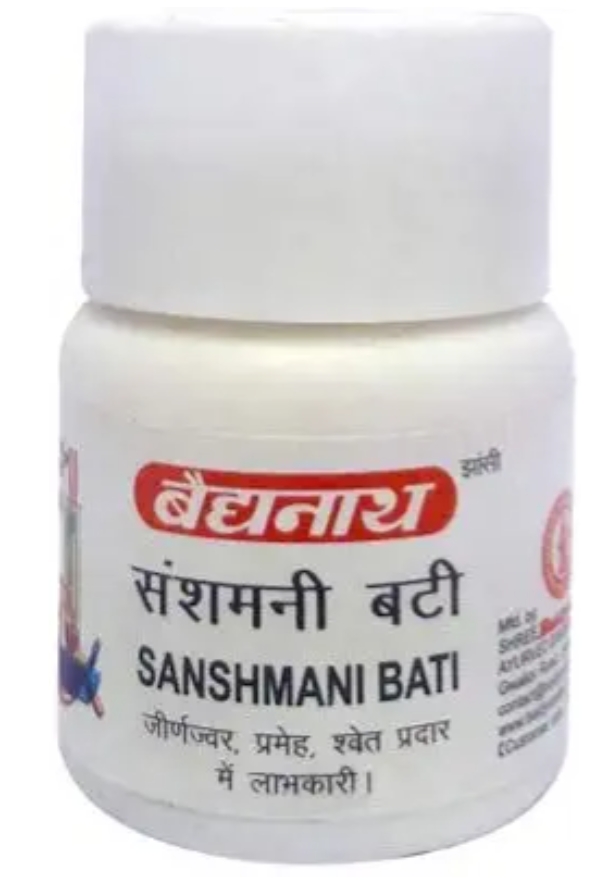 Dr. SHASHIDHAR KUMAR, ASSOCIATE PROFESSOR - KAUMARBHRITYA, KSVAMCH & RC, GANGOH, SAHARANPUR (UP), PIN - 247341
मन्थर ज्वर
34
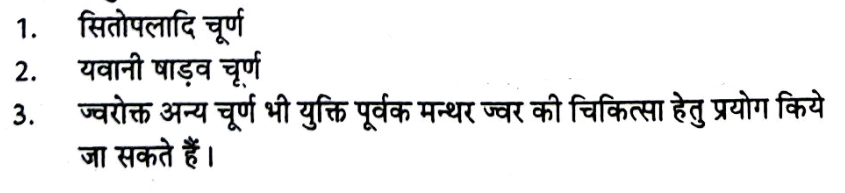 Dr. SHASHIDHAR KUMAR, ASSOCIATE PROFESSOR - KAUMARBHRITYA, KSVAMCH & RC, GANGOH, SAHARANPUR (UP), PIN - 247341
मन्थर ज्वर
35
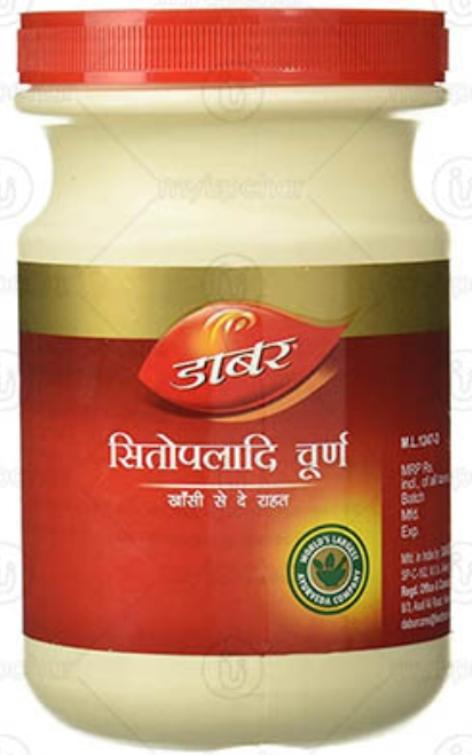 Dr. SHASHIDHAR KUMAR, ASSOCIATE PROFESSOR - KAUMARBHRITYA, KSVAMCH & RC, GANGOH, SAHARANPUR (UP), PIN - 247341
मन्थर ज्वर
36
Dr. SHASHIDHAR KUMAR, ASSOCIATE PROFESSOR - KAUMARBHRITYA, KSVAMCH & RC, GANGOH, SAHARANPUR (UP), PIN - 247341
मन्थर ज्वर
37
Dr. SHASHIDHAR KUMAR, ASSOCIATE PROFESSOR - KAUMARBHRITYA, KSVAMCH & RC, GANGOH, SAHARANPUR (UP), PIN - 247341
मन्थर ज्वर
38
क्रमशः........

MODERN ASPECTS IN NEXT LECTURES ........
Dr. SHASHIDHAR KUMAR, ASSOCIATE PROFESSOR - KAUMARBHRITYA, KSVAMCH & RC, GANGOH, SAHARANPUR (UP), PIN - 247341
मन्थर ज्वर
39
Dr. SHASHIDHAR KUMAR, ASSOCIATE PROFESSOR - KAUMARBHRITYA, KSVAMCH & RC, GANGOH, SAHARANPUR (UP), PIN - 247341
मन्थर ज्वर
40
Dr. SHASHIDHAR KUMAR, ASSOCIATE PROFESSOR - KAUMARBHRITYA, KSVAMCH & RC, GANGOH, SAHARANPUR (UP), PIN - 247341
म. म. गणनाथ सेन
41
Dr. SHASHIDHAR KUMAR, ASSOCIATE PROFESSOR - KAUMARBHRITYA, KSVAMCH & RC, GANGOH, SAHARANPUR (UP), PIN - 247341
म. म. गणनाथ सेन
42
Dr. SHASHIDHAR KUMAR, ASSOCIATE PROFESSOR - KAUMARBHRITYA, KSVAMCH & RC, GANGOH, SAHARANPUR (UP), PIN - 247341
म. म. गणनाथ सेन
43
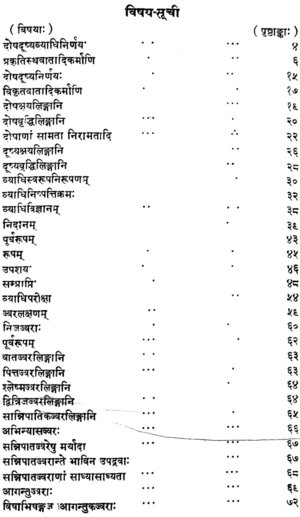 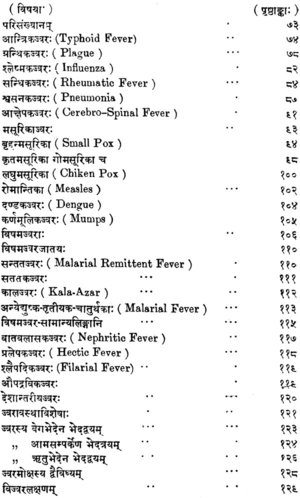 Dr. SHASHIDHAR KUMAR, ASSOCIATE PROFESSOR - KAUMARBHRITYA, KSVAMCH & RC, GANGOH, SAHARANPUR (UP), PIN - 247341
म. म. गणनाथ सेन
44
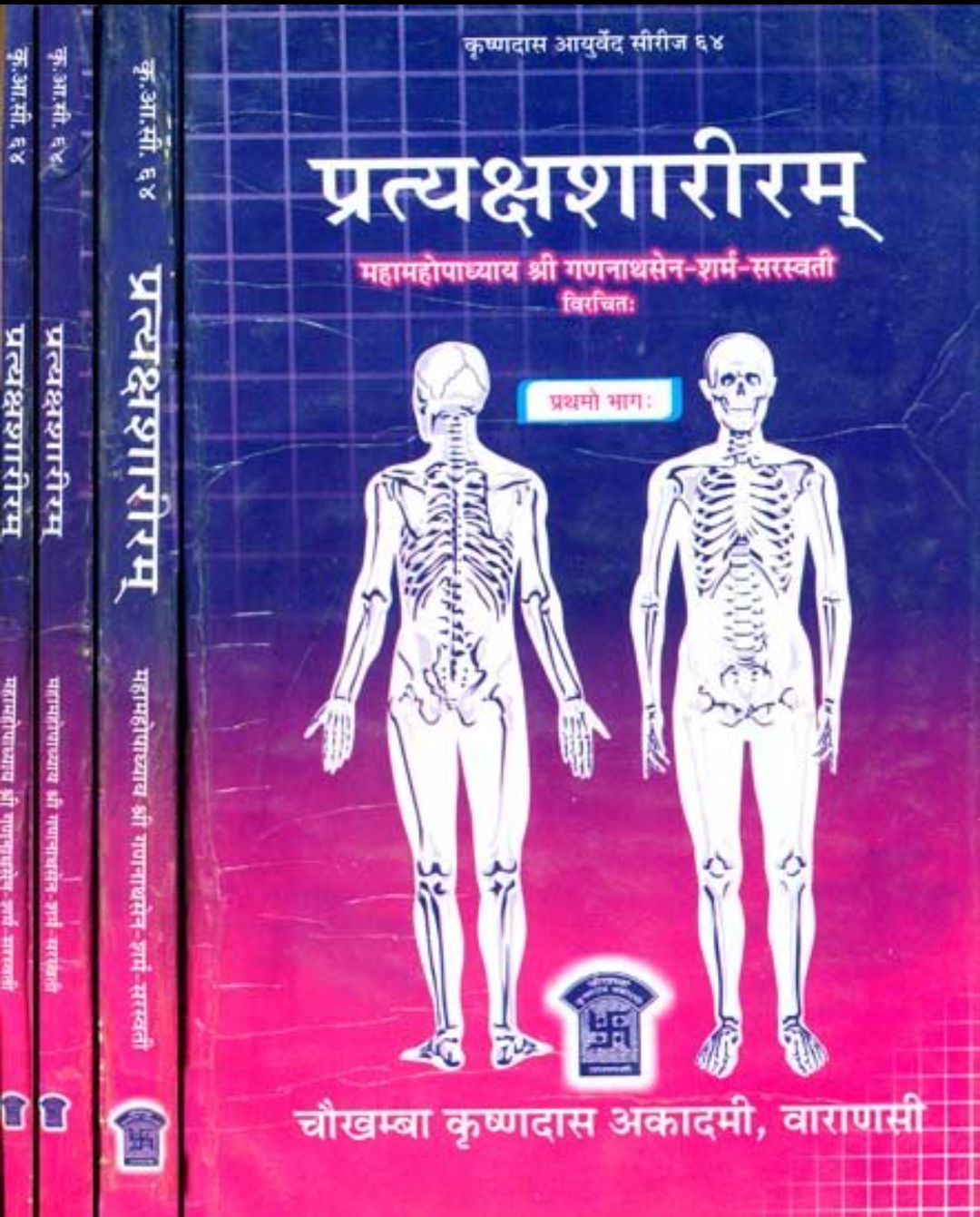 Dr. SHASHIDHAR KUMAR, ASSOCIATE PROFESSOR - KAUMARBHRITYA, KSVAMCH & RC, GANGOH, SAHARANPUR (UP), PIN - 247341